EAP Florida Nord  (CAP Florida )
T U T O R E S / A S
MEDICINA:
8 tutores MFyC
Turno mixto

2 tutores EFyC
Turno mixto

OTROS SERVICIOS en el centro:  Odontología. Trabajo Social. Pediatría,
Consultas de Psiquiatría,Psicología, Cardiología

ACTIVIDAD DEL CENTRO
Actividad: Investigación, consulta deshabituación  tabáquica, crioterapia y dermatoscopia,  espirometrías, doppler(ITB) , infiltraciones, cámara no  midriática, MAPA, ecografías (proxim.)

Comunitaria: Salut i Escola, INFADIMED, trabajo  asociativo, días mundiales, PAFES, proyecto CAP-FM,  escuela de Vida (adultos) Proyectos  integeneracionales. en colaboración con escuelas e  institutos

Docencia: grado de medicina, grado de enfermería,  grado odontología. FSE. MFyC desde 1998.
Pendiente acreditación EIR. Formación de ciclos  medios (documentación sanitaria)
DATOS DEL CENTRO
Coordinador docente: Marta Sarró
msarro.apms.ics@gencat.cat

Dirección: 

Parc dels ocellets s/n. 08905.  L'Hospitalet de Llobregat (Barcelona)
Teléfono: 934.471.080
Email coordinadora docente: msarro.apms.ics@gencat.cat

 Hospital de referencia: Consorcio Sanitario Integral  (Hospital Moisés Broggi)
Centro: urbano,
Profesionales Medicina: 16
Profesionales Enfermería. 11
ACTIVIDADES CON REIDENTES
Sesiones clínicas diarias, jornada mensual  formativa para residentes(conjunta Florida  Norte y Sur), Revisión casos clínicos, actividades  comunitarias, interconsultas con
especialistas, trabajos de investigación.
POBLACIÓN
Población asignada al EAP: 20.261 (pediatría está  asignada a Florida Sur)
Índice de envejecimiento: 137
Índice de sobreenvejecimiento: 15,6
Más información: 
link: Ayuntamento de l'Hospitalet
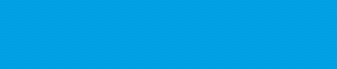 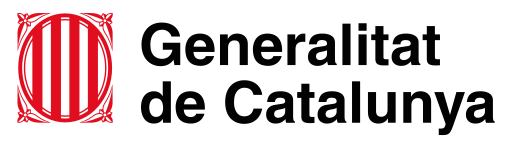 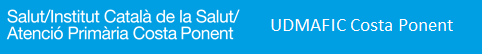